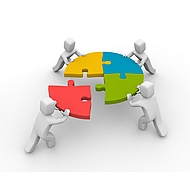 Создание условий для формирования и развития ТОС в муниципальных образованиях
Веприкова Е.Б.
Структура презентации
Полномочия органов местного самоуправления поселений и муниципальных районов по содействию деятельности ТОС 

Правовые и организационные условия для деятельности ТОС

Проведение работы с населением по выявлению потенциальных  лидеров  ТОС и помощь им в формировании инициативных групп и решении организационных вопросов по созданию ТОС
ФЗ №131, Статья 27. Территориальное общественное самоуправление, ч.1.
Под территориальным общественным самоуправлением понимается самоорганизация граждан по месту их жительства на части территории поселения, внутригородской территории города федерального значения, внутригородского района для самостоятельного и под свою ответственность осуществления собственных инициатив по вопросам местного значения.
Статья 33, ч.2
2. Непосредственное осуществление населением местного самоуправления и участие населения в осуществлении местного самоуправления основываются на принципах законности, добровольности.
… органы местного самоуправления и должностные лица местного самоуправления обязаны содействовать населению в непосредственном осуществлении населением местного самоуправления и участии населения в осуществлении местного самоуправления.
Содействие
помощь, поддержка в каком-нибудь деле (деятельности)
/толковый словарь Ушакова/
Содействие территориальному общественному самоуправлению
Формирование необходимой правовой базы для деятельности ТОС
Формирование необходимого организационного механизма 
Ресурсное обеспечение (финансы, имущество)
Информационная поддержка (популяризация идеи создания ТОС, проектов и результатов деятельности ТОС)
Статья  27 ФЗ №131
11. Порядок организации и осуществления территориального общественного самоуправления, условия и порядок выделения необходимых средств из местного бюджета определяются уставом муниципального образования и (или) нормативными правовыми актами представительного органа муниципального образования.
Правовые условия (не противоречащие 27 статье 131ФЗ)
Нормы, защищающие права граждан на осуществление ТОС и участие в деятельности ТОС
Нормы (в том числе обязательные процедуры) для актива ТОС по создаю инициативной группы, проведению информирования жителей, организации и проведению собрания и пр. 
Нормы регламентирующие «содействие» органов и должностных лиц по развитию ТОС в данном муниципалитете
Предписания для органов МСУ и должностных лиц – «могут делать только то, что предписано»
Формы, виды и основные условия поддержки ТОС со стороны муниципального образования
Правовые условия
Положение о территориальном общественном самоуправлении
Правовой акт о порядке регистрации Уставов ТОС
Правовые акты о формах взаимодействия органов МСУ с органами ТОС (в том числе наличие соответствующих предписаний в положениях о структурных подразделениях, должностных инструкциях специалистов)
Правовые акты по формам муниципальной поддержки деятельности ТОС (социально-ориентированных НКО):
Положение о субсидиях
Положение о муниципальном гранте
Др.
ЧАСТО ВОЗНИКАЮЩИЕ ВОПРОСЫ:
Кто и за что отвечает? Как распределить полномочия и ответственность за развитие ТОС между муниципальными районами и поселениями?
Как создать первые ТОС (где найти лидеров для создания ТОС)? 
Как финансово поддерживать ТОС, действующее без образования юридического лица?
Распределение полномочий
Основная правовая и организационная поддержка должна оказываться органами МСУ поселений, в том числе:
Популяризация среди жителей идеи создания ТОС
Помощь в формировании инициативных групп (поиск лидеров и формирование актива)
Определение границ будущих ТОС
Помощь в формировании планов и проектов  будущих ТОС
Организационная и информационная помощь в проведении учредительных собраний
Регистрация уставов ТОС
Выстраивание постоянного взаимодействия с руководителями ТОС 
Имущественная (передача в безвозмездное пользование муниципального имущества) и финансовая поддержка ТОС
Заключение договоров с ТОС на проведение работ и предоставление услуг 
Районы  должны помогать  поселениям (методически, организационно) и оказывать финансовую поддержку реализации проектов ТОС, информационно поддерживать развитие ТОС
Правовые  условия необходимые для создания  и деятельности ТОС
Поселения
Муниципальные районы
Положение о территориальном общественном самоуправлении (НПА):
Формы поддержки деятельности ТОС, в том числе финансовой (возможность заключения  договоров   с  ТОС через заключение договоров с должностными лицами ТОС)
Положение о порядке регистрации уставов ТОС (НПА)
Возможно: Постановление  администрации о порядке заключения договоров  с  ТОС, действующими без образованиях юридического  лица
Положение о муниципальном гранте (НПА)
с нормами о возможности для ТОС (зарегистрированных в поселениях района, без статуса юридического лица) участвовать в конкурсах и получать гранты, с перечислением средств в бюджеты поселений для целевого финансирования проектов ТОС
Положение о конкурсе  муниципальных грантов  для проектов ТОС (постановление администрации)
Программа содействия развитию ТОС ( или подпрограмма в программе «Поддержка социально-ориентированных некоммерческих организаций»):
Конкурсы проектов ТОС
Популяризация деятельности ТОС (СМИ, интернет ресурсы,  мероприятия в образовательных учреждениях района)
Как финансово поддерживать  проекты ТОС, действующих без образования юридического лица?
Зонтики (юридическое лицо, объединяющее несколько ТОС)
ТОС участвуют в конкурсах грантов самостоятельно, но деньги поступают в бюджеты поселений, где они созданы:
передаются в ТОС на основании договоров (при наличии советующих норм в НПА поселений). Договор со стороны ТОС подписывает председатель ТОС, как физическое лицо;
деньги не передаются, а происходит компенсация расходов на основе передаваемых ТОС первичных финансовых документов (расходы авансируются ТОС). 
Программы ТОС (принятие муниципальной программы, состоящей из проектов ТОС, включаемых в нее без проведения  конкурса). 
Расходование средств программы через юридическое лицо, договоры или компенсацию расходов
Организационные  условия для развития ТОС
Наличие в органах МСУ структур/должностей, отвечающих за содействие ТОС, координацию деятельности органов ТОС с органами МСУ
Полномочия:
Оказание помощи инициативным группам в организации и проведении учредительных собраний и подготовке документов ТОС;
Информационная, организационная и другая помощь органам ТОС во взаимодействии с органами МСУ и органами государственной власти, муниципальными организациями и учреждениями;
Участие в мероприятиях ТОС;
Популяризация деятельности ТОС;
Подготовка  проектов решений по развитию ТОС в муниципальном образовании;
Подготовка проектов договоров с ТОС;
 др.
Проведение работы с населением по выявлению потенциальных  лидеров ТОС и оказание им помощи в формировании инициативных групп и решении организационных вопросов по созданию ТОС
Проведение работы с населением по выявлению потенциальных  лидеров  ТОС и оказание  им помощи в формировании инициативных групп и решении организационных вопросов по созданию ТОС: 
Выявление потенциальных лидеров
Помощь в формировании инициативных групп
Помощь в решении организационных вопросов по созданию ТОС
Как привлечь к сотрудничеству жителей?
Привлекать – побудить (убедить, заставить) принять участие в чём-нибудь
(словарь Ожегова)
Нужно вовлечь лидеров !!! 
Лидеры – это  люди пользующиеся авторитетом, способные повести за собой других.
Виды лидерства: 
организаторы – активны, уверены, способны видеть задачу и организовывать других на ее достижение;
идеологи – интеллектуальны/образованы/компетентны – создают чувство уверенности у других людей;
эмоциональные лидеры – привлекательны, умеют «найти подход» к людям.
Как привлечь лидеров?
Нужно четко  понимать мотивы, по которым достижение цели будет ВЫГОДНО данной группе, и показать это лидерам.
 
Правило рыбака: наживка должна нравиться рыбе, а не рыбаку!
Типичные заблуждения специалистов органов МСУ при работе с населением
Как искать лидеров?
Что нужно всегда помнить работая с жителями?